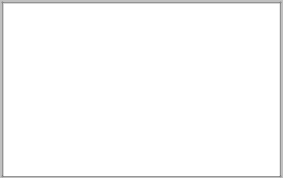 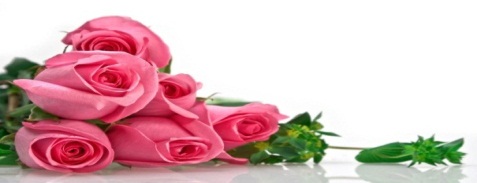 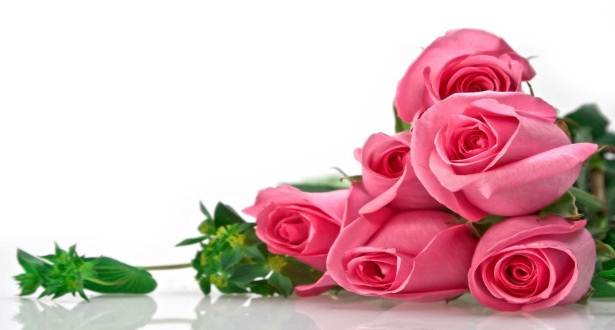 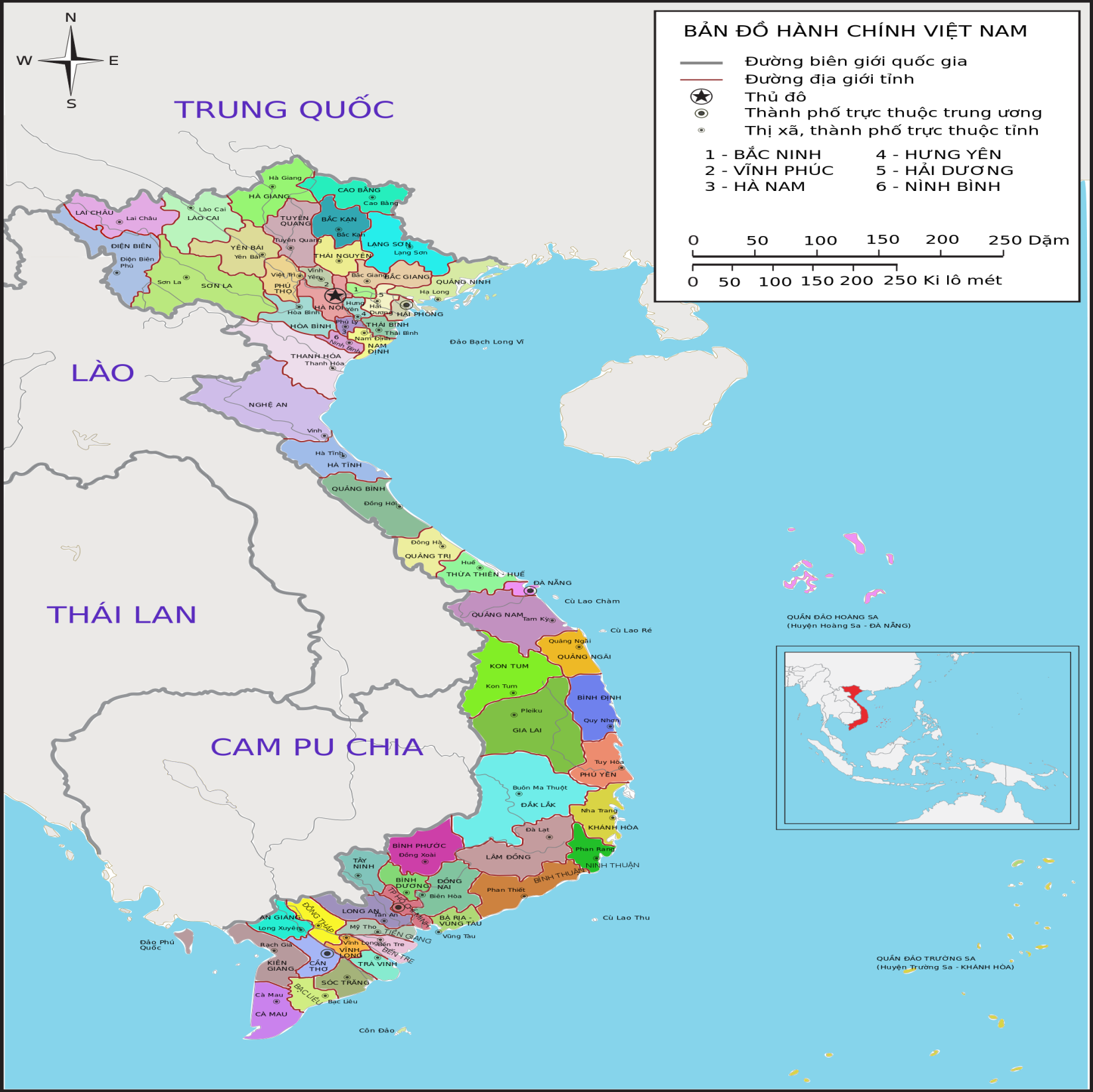 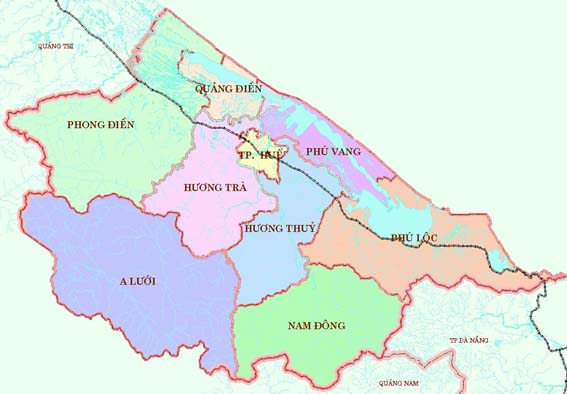 Thµnh phè HuÕ
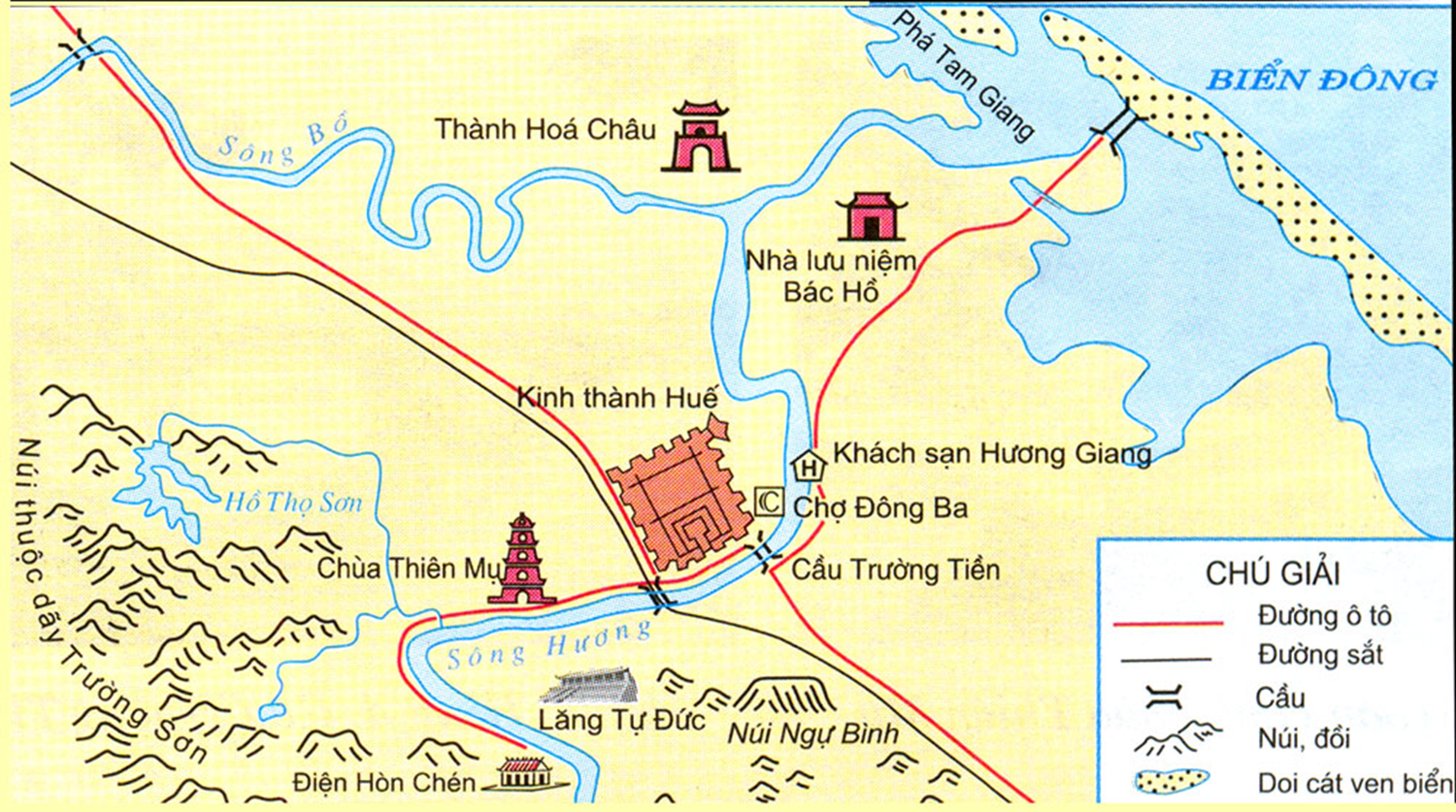 Tỉnh Thừa Thiên Huế
Lược đồ tỉnh Thừa Thiên Huế
Lược đồ thành phố Huế
Bản đồ hành chính Việt Nam
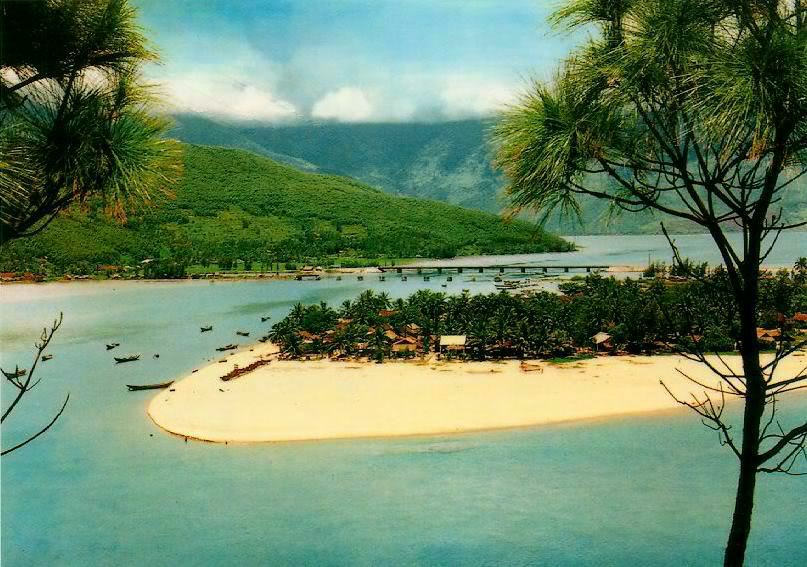 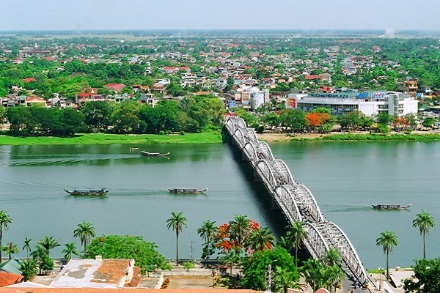 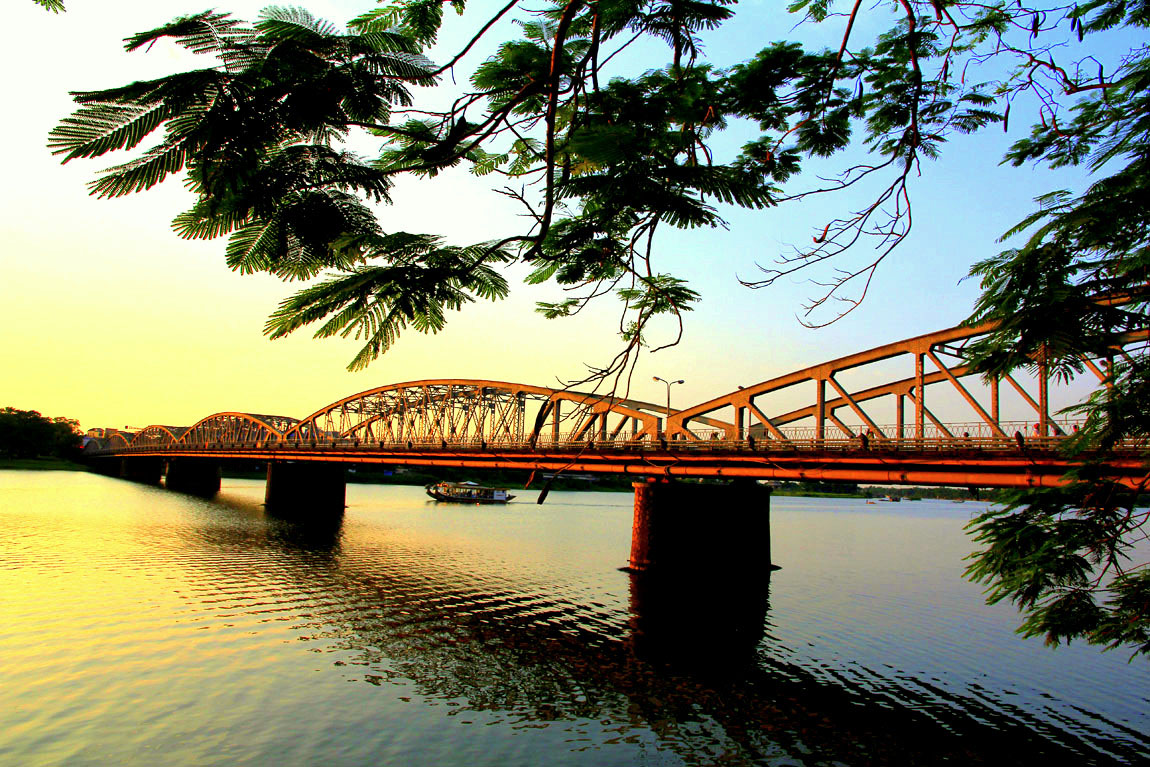 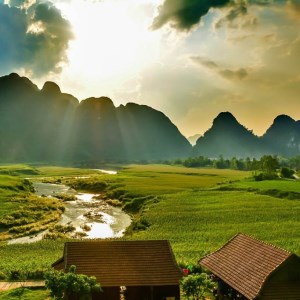 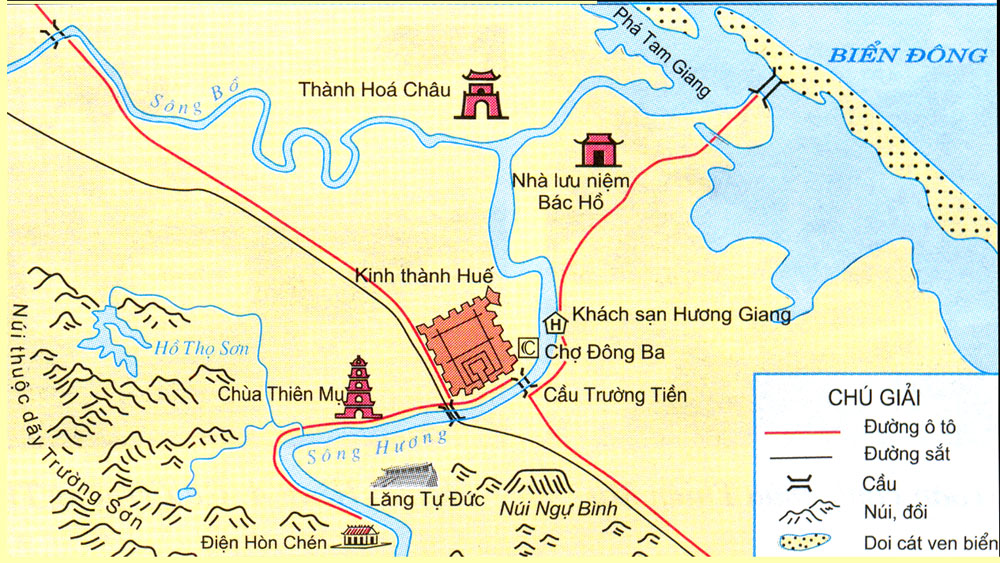 Lược đồ thành phố Huế
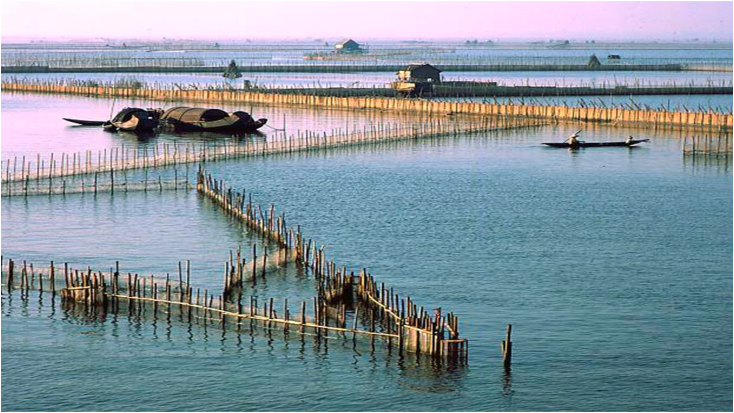 Phá Tam Giang
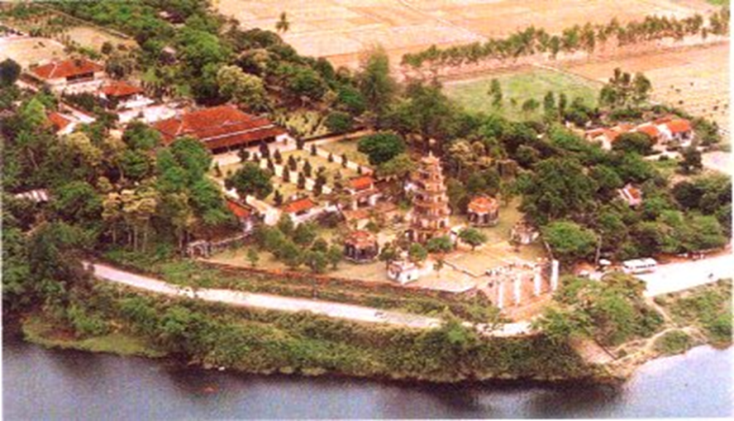 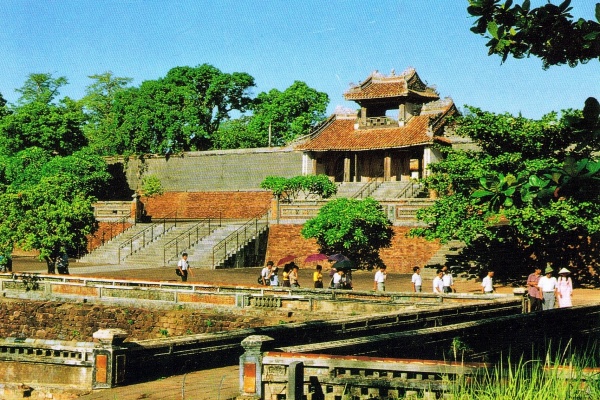 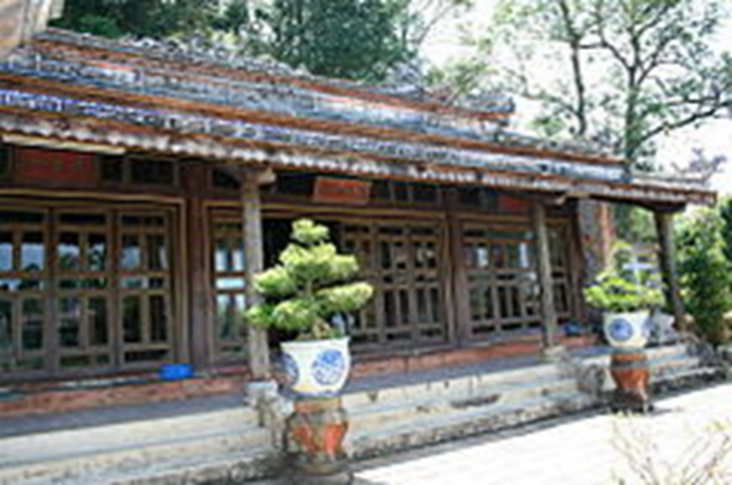 Chùa Thiên Mụ
Lăng Tự Đức
Điện Hòn Chén
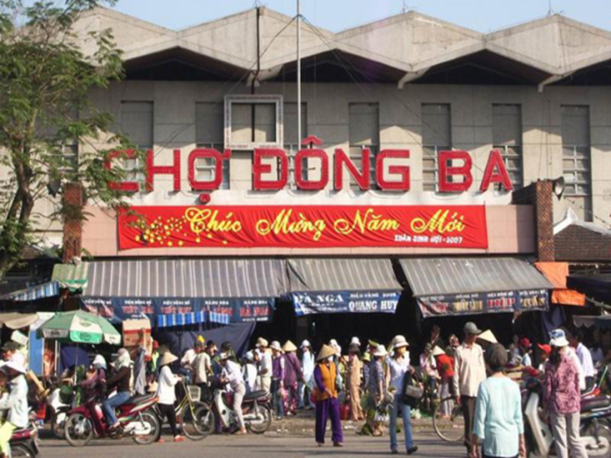 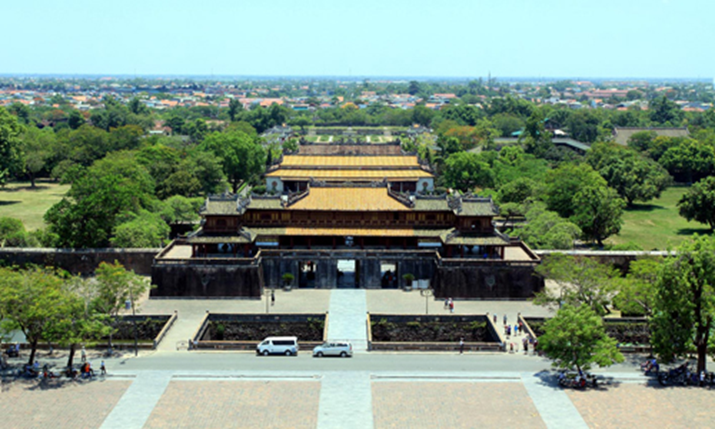 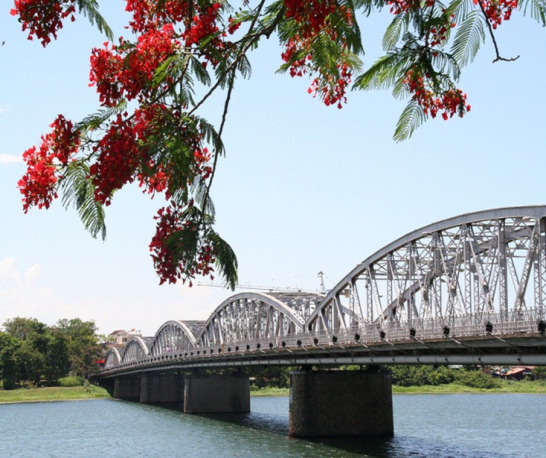 Kinh Thành Huế
Cầu Trường Tiền
Chợ Đông Ba
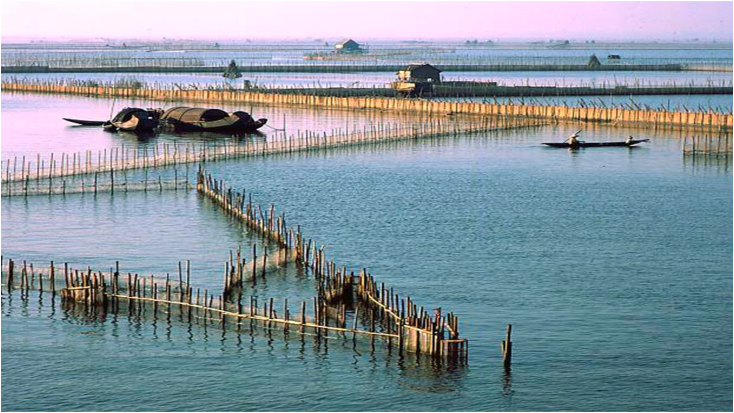 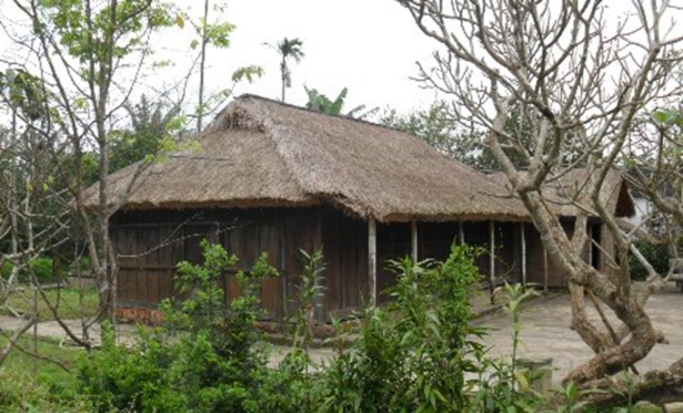 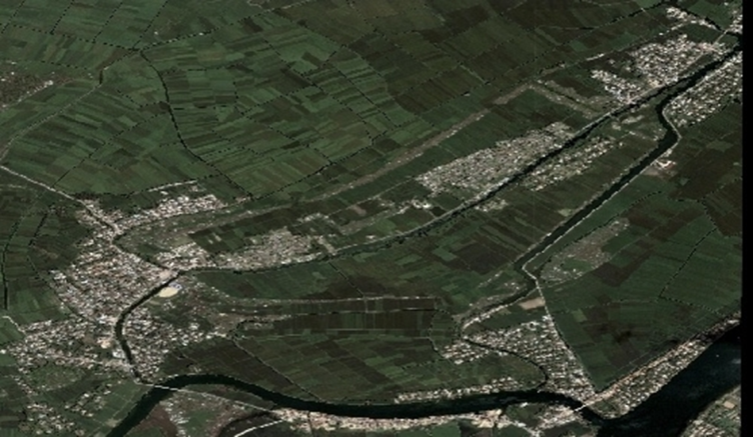 Thành cổ Hóa Châu
Phá Tam Giang
Nhà lưu niệm Bác Hồ
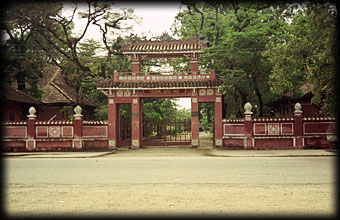 Lăng Khải Định
Trường Quốc học Huế
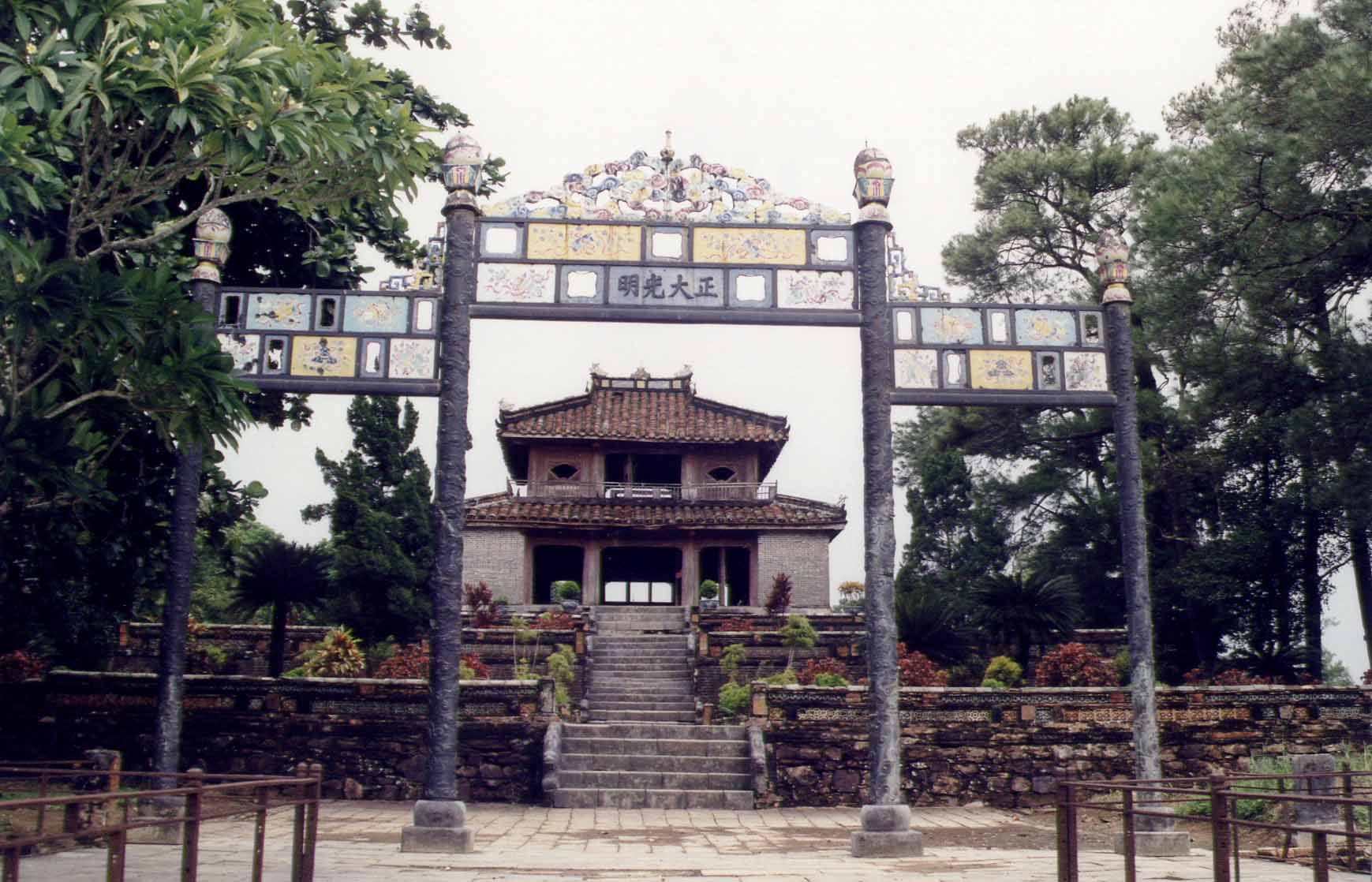 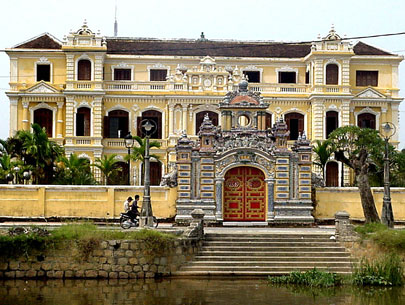 Cung An Định
Lăng Minh Mạng
Soâng Höông
Cố đô Huế
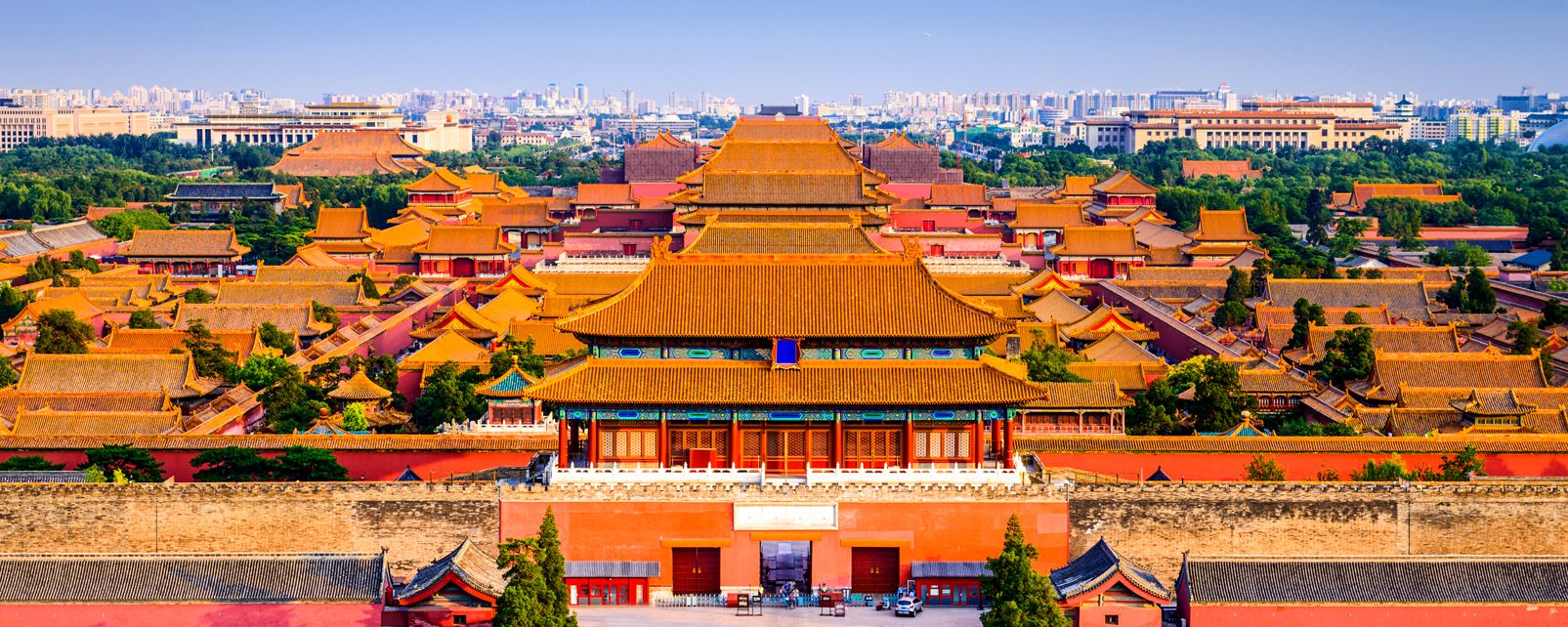 Ẩm thực
Ẩm thực Huế
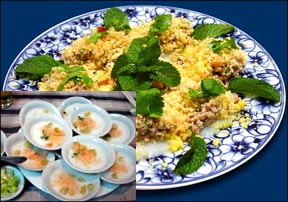 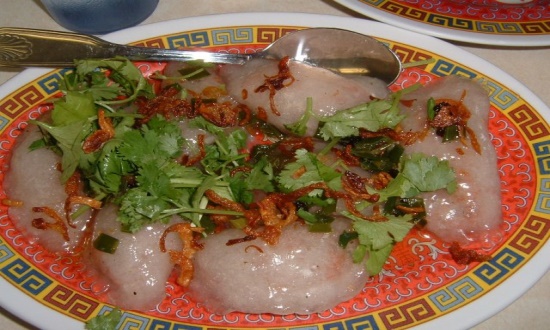 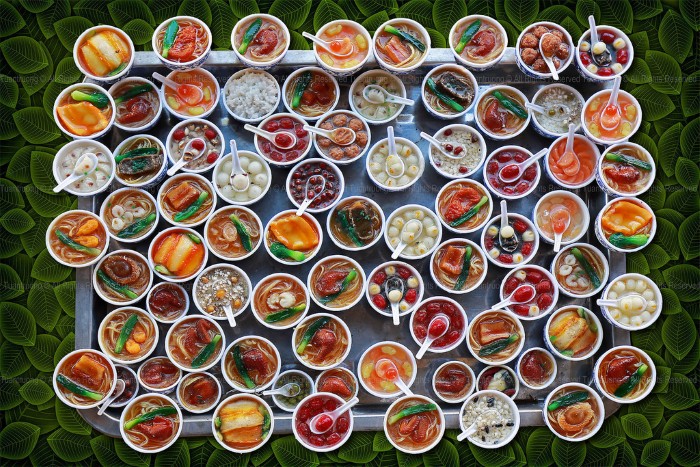 Bánh bột lọc
Bánh bèo
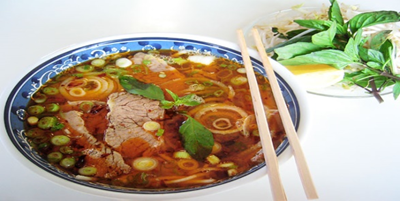 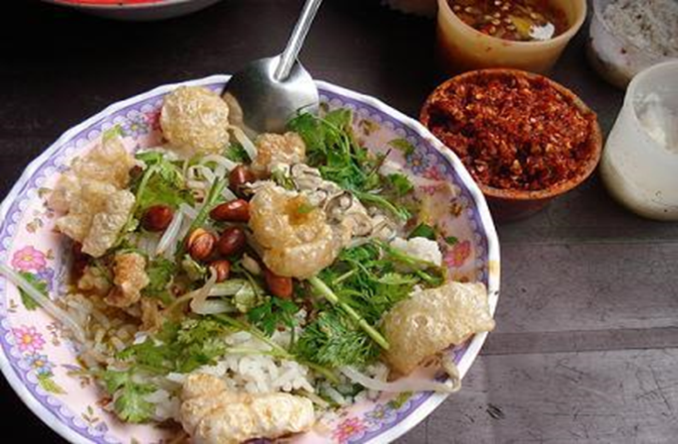 Bún bò
Cơm hến
Chè
Nhã nhạc, ca múa cung đình
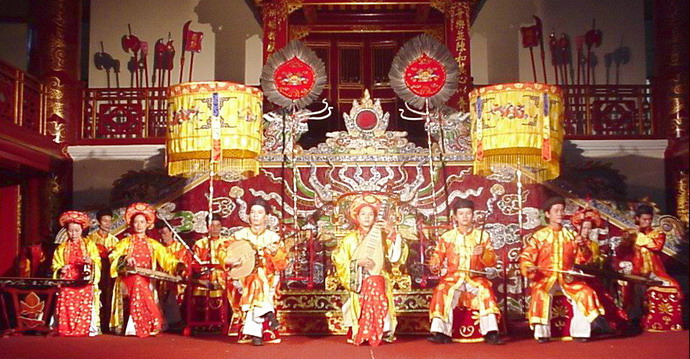 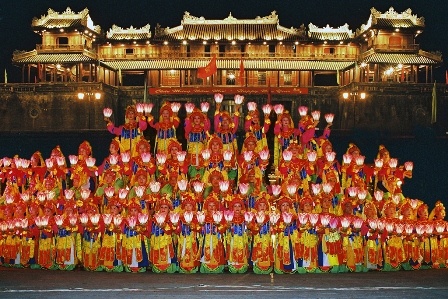 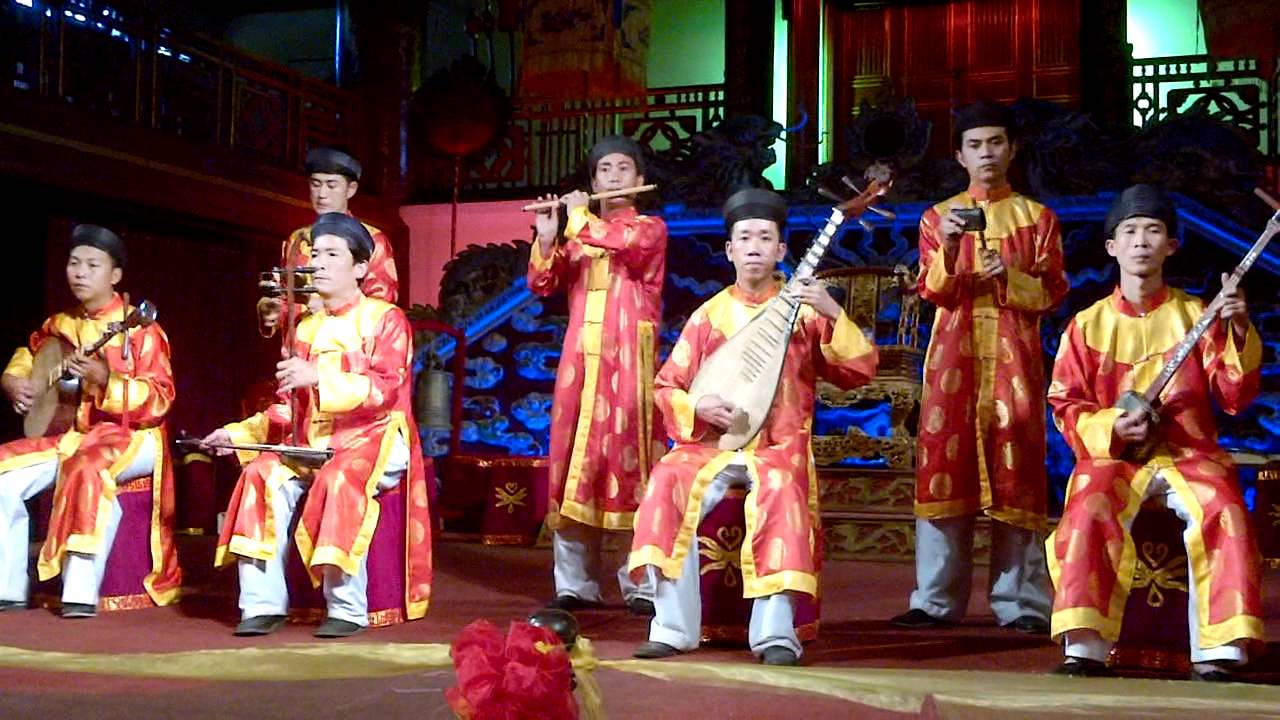 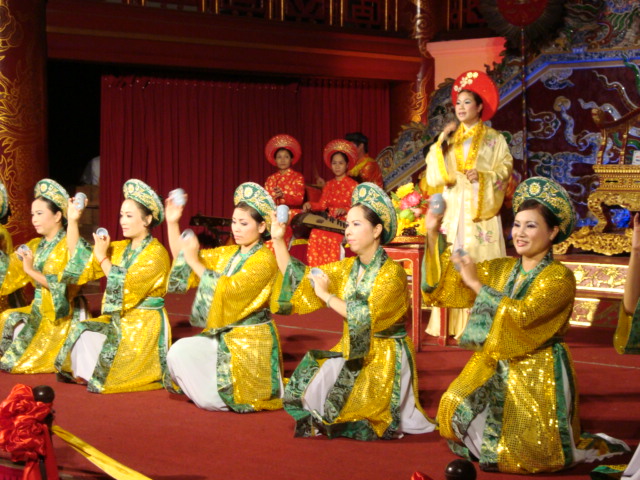 Sông Hương –núi Ngự
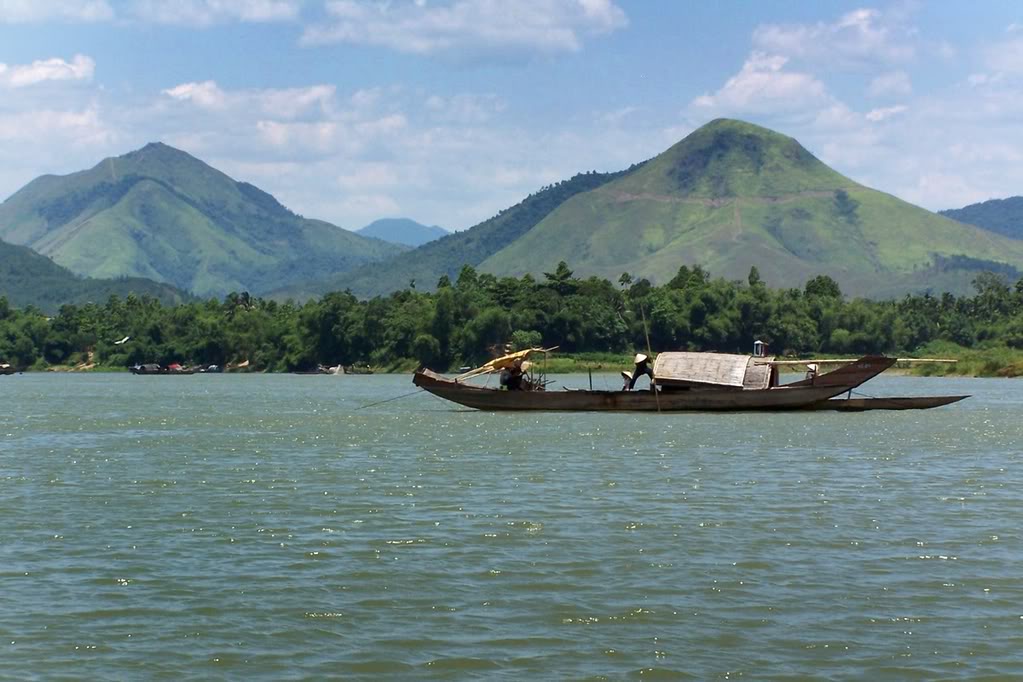 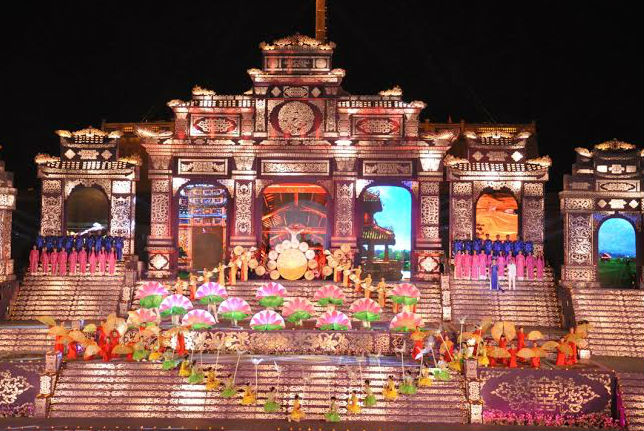 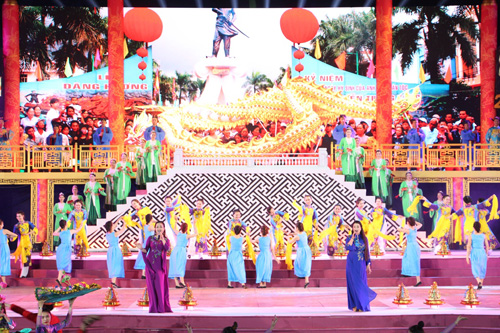 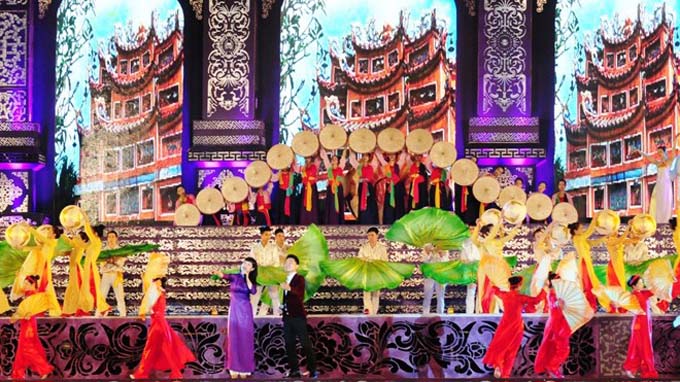 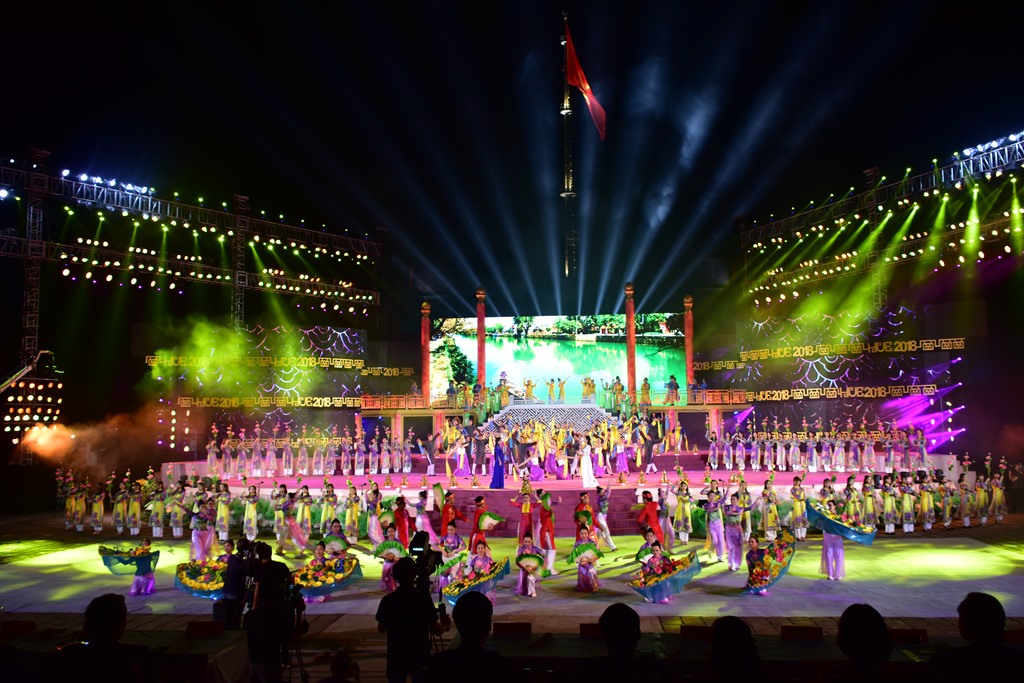 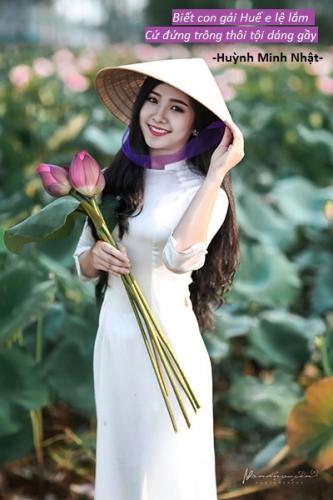 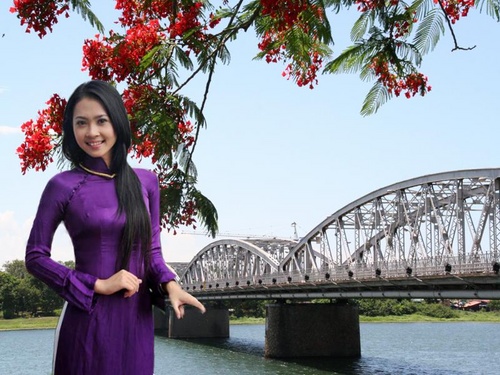 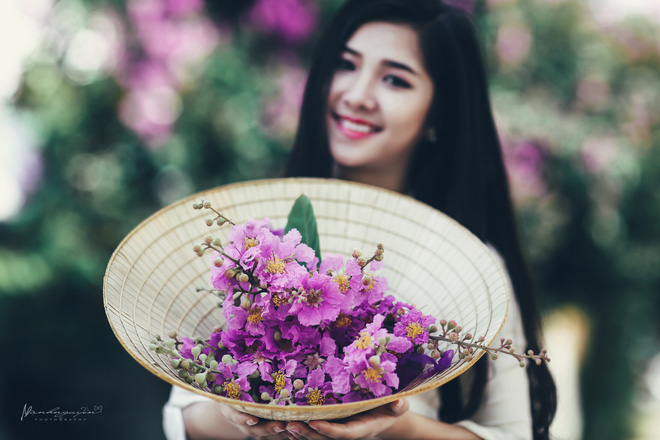 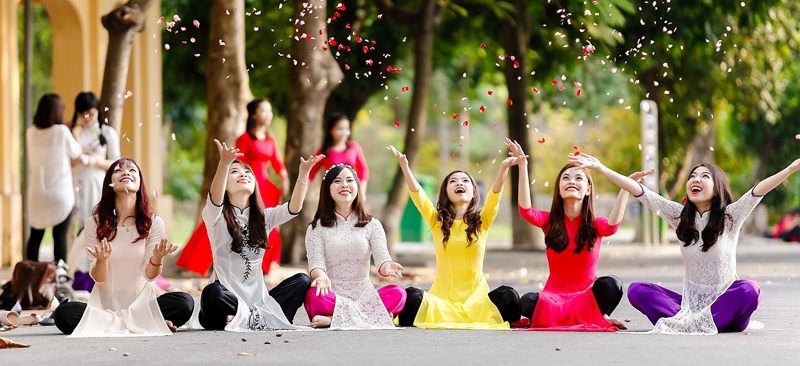 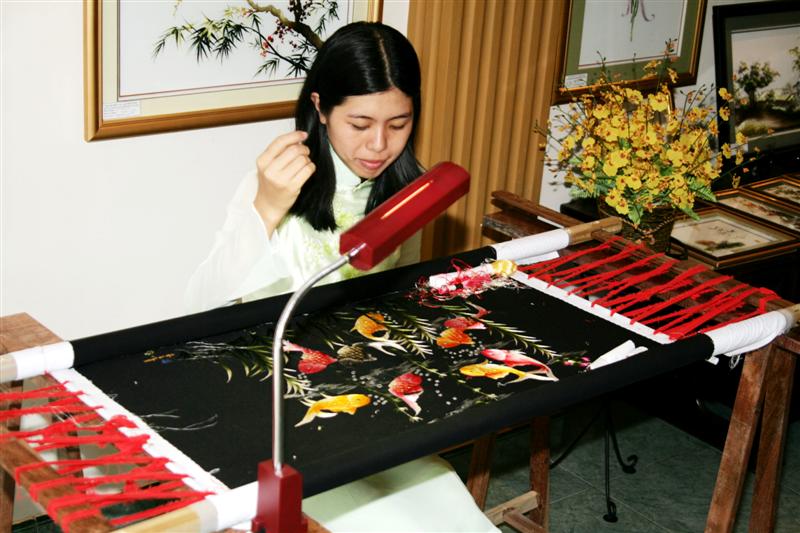 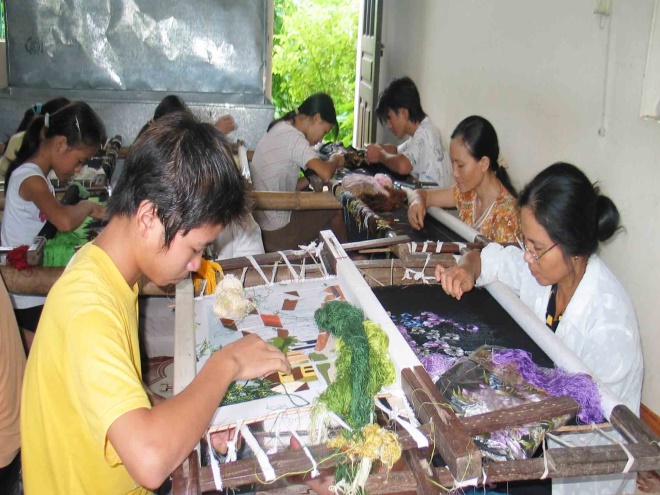 Thêu
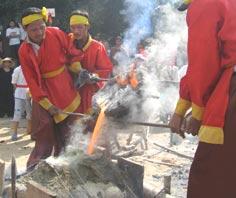 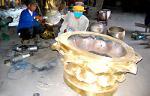 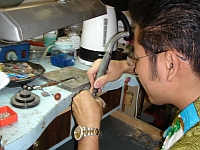 Đúc đồng
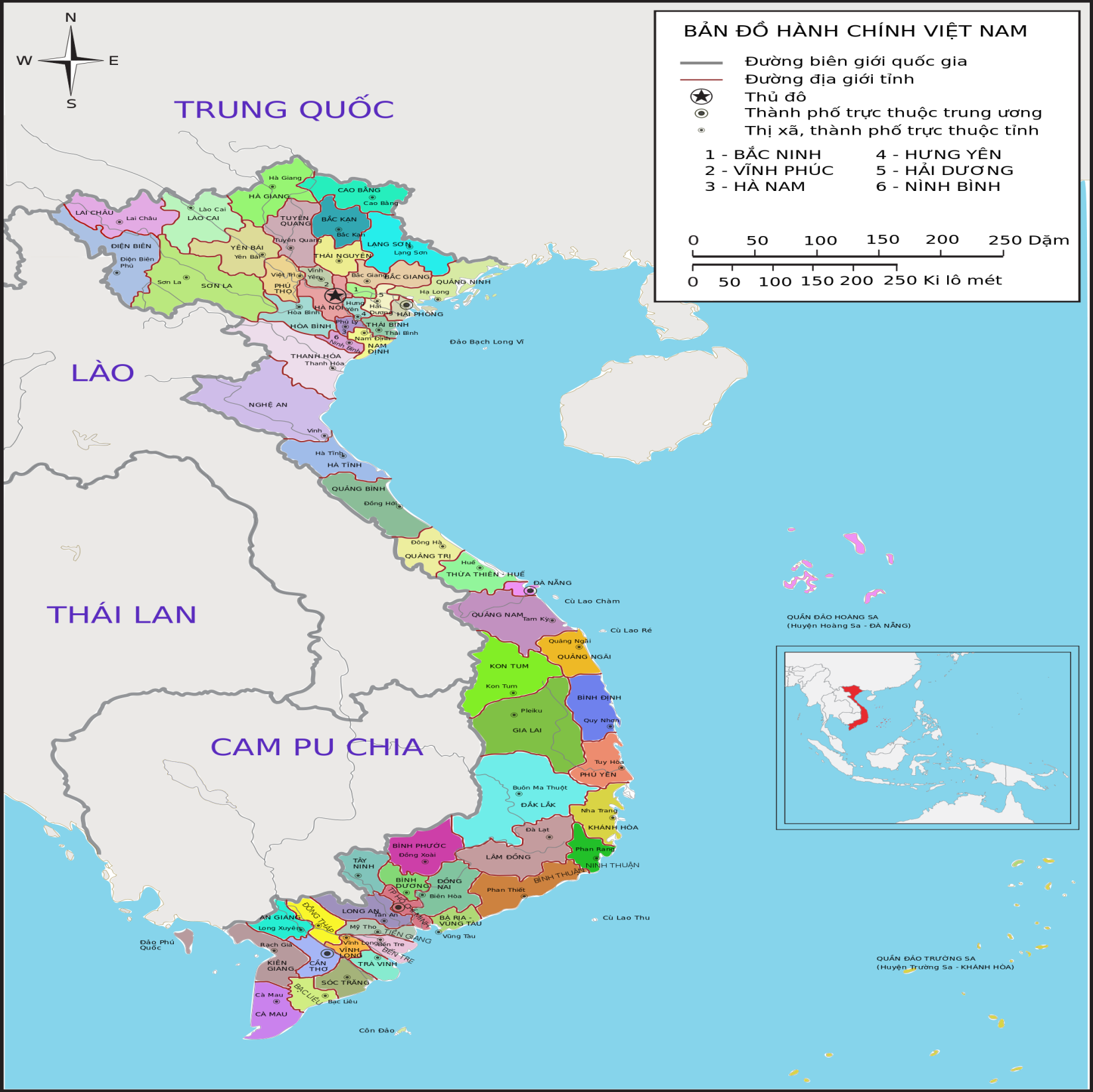 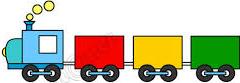 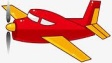 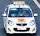 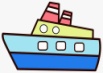 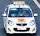 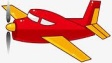 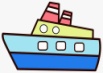 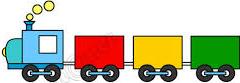